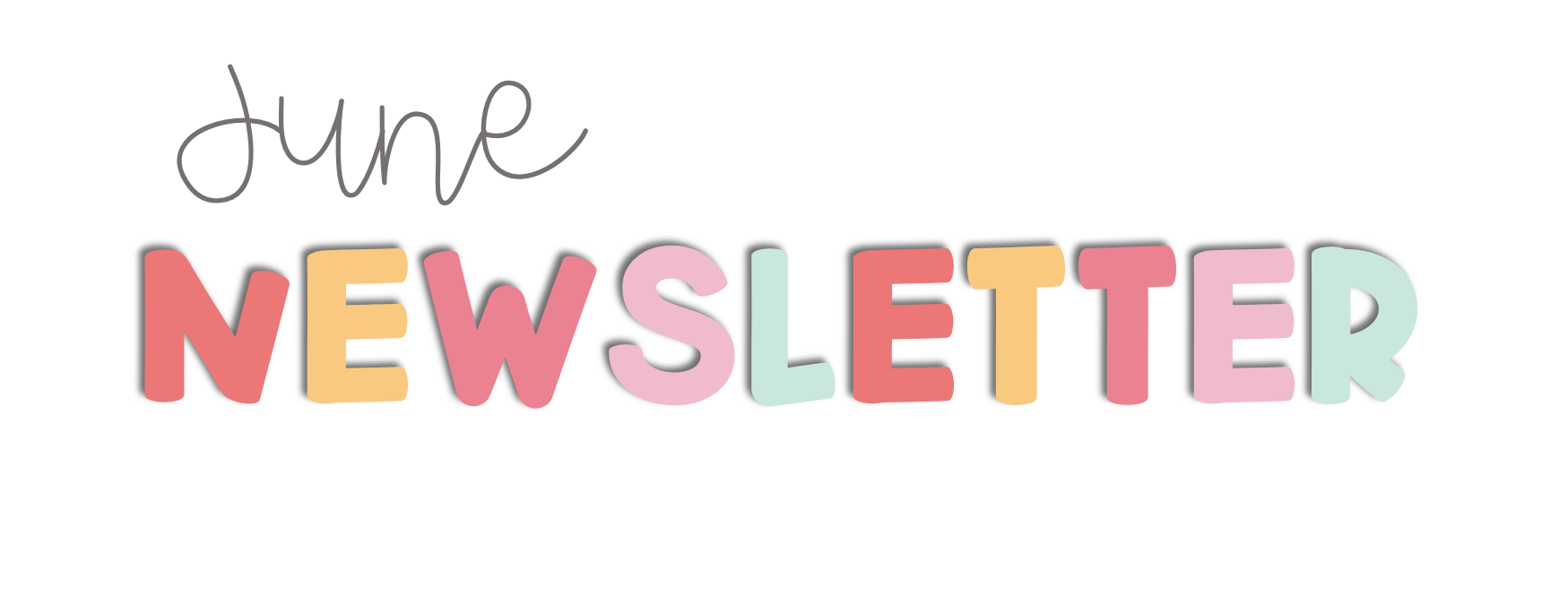 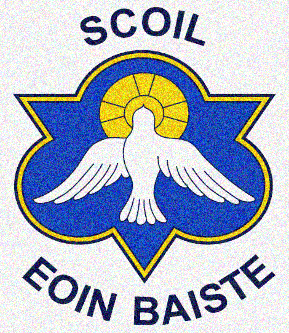 Dear Parents/Guardians,
 
As we finish another year, I wish to thank the 99 families attending the school for your continued support to the school throughout the year. We have had a busy year and we are thrilled with the progress and hard work each and every student in Scoil Eoin Baiste has put into the past year.  The children attending Scoil Eoin Baiste are a credit to their families and we as a staff enjoy seeing their cheery faces coming through the doors each morning. When we begin our new school year on August 30th we will be welcoming a new teacher to the school,  Miss Mallons as a result of high enrolment numbers.  As well as Miss Mallons joining the school there will be 17 Junior Infants.

	 As we end the year on a high note I wish you all a great summer break and I look forward to seeing the children again on August 30th.
Kind regards
Mrs Mc Geever
Classes for 2023/2024
Special Class	Miss Duffy				                                   Special Education Teachers
Junior Infants	Mrs Mc Laughlin				                                                       Mrs Tan
Senior Infants 	Mr Cleary                              			                                                   Miss Mallons
1st & 2nd Class          Mrs Horan
3rd Class                    Mr Connor
4th & 5th Class          Mrs Mc Geever
5th & 6th Class          Mrs Murphy
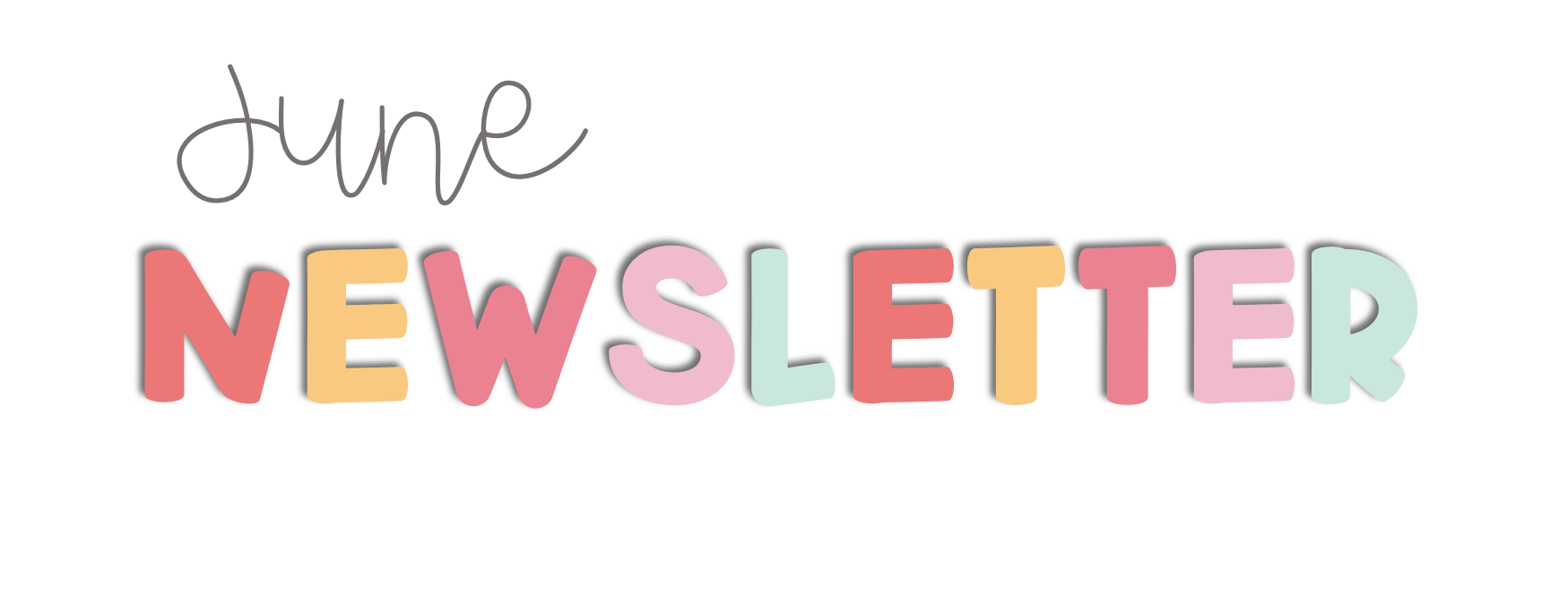 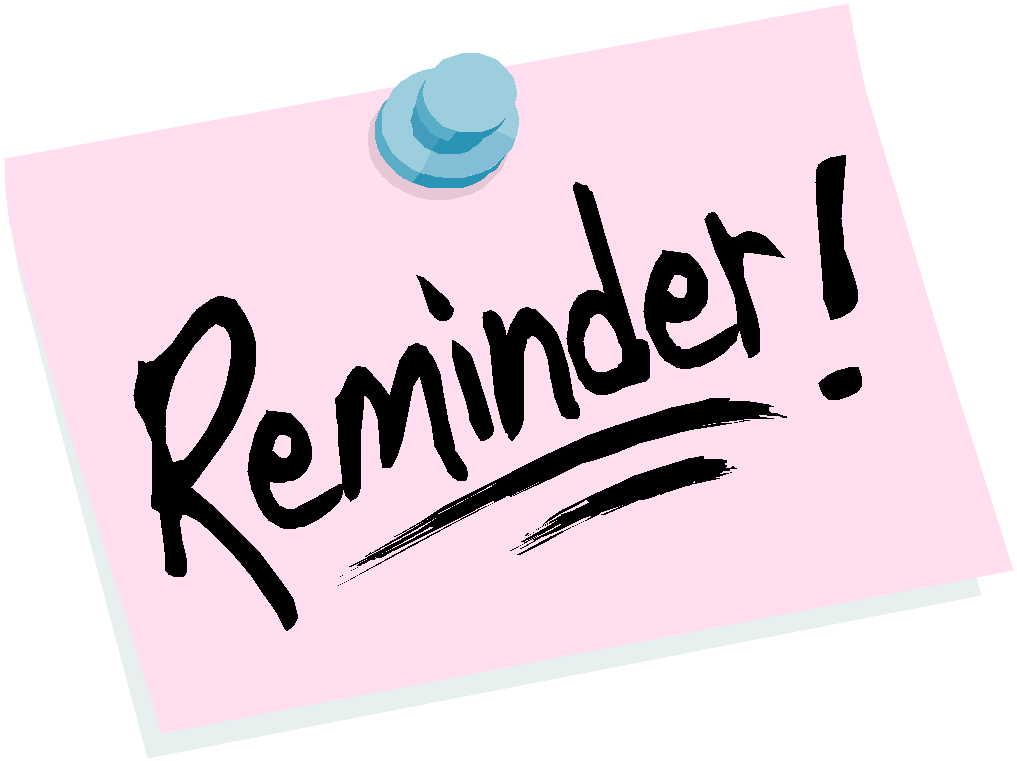 For Your Information
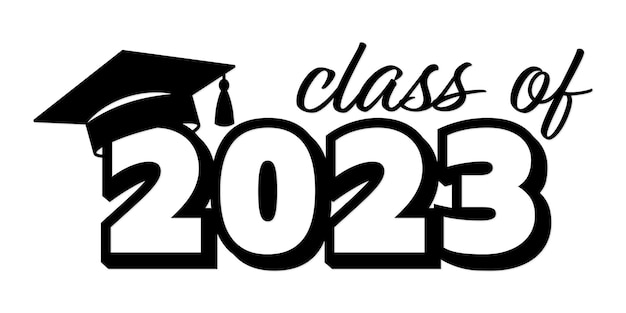 Booklists
As mentioned in the previous newsletter the Department of Education are paying for all primary school books, workbooks and copies this year. The only items to be purchased for your child for the start of the new school year is the stationery list which will have been sent with this email.
End of year mass this Friday June 16th at 10am in St. John the Baptist Church.          All welcome to attend

Summer Holidays
Wednesday 21st June 
      12 noon
Best Wishes to our twenty four 6th class pupils who are graduating from 6th class this week. We wish them the very best with the next step of their education journey.
Contacting Class Teachers
Please do not hesitate to contact the school office if you would like to talk to your child’s teacher before the holidays.
Hot Lunches will be starting in the new school year
Parents will select a snack for their child for the first break and a hot lunch for the second break.  Information will be emailed to all parents with details on how to select lunches over the summer.
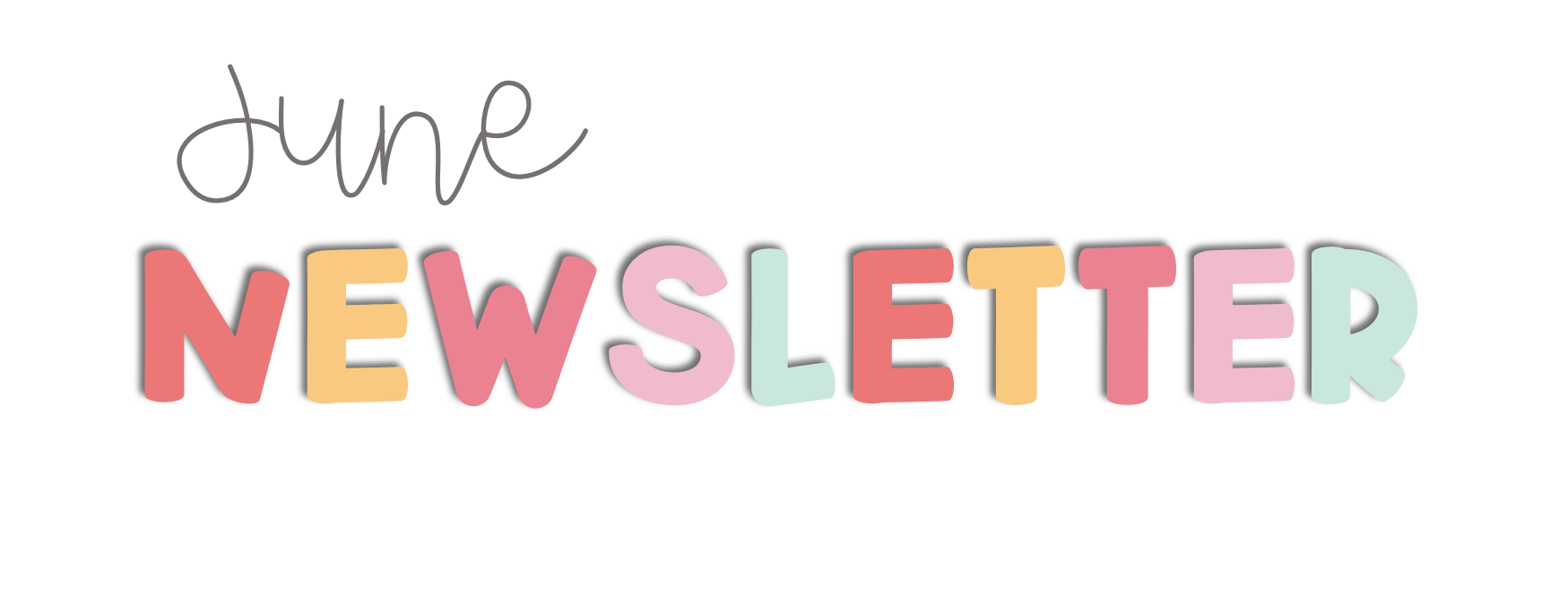 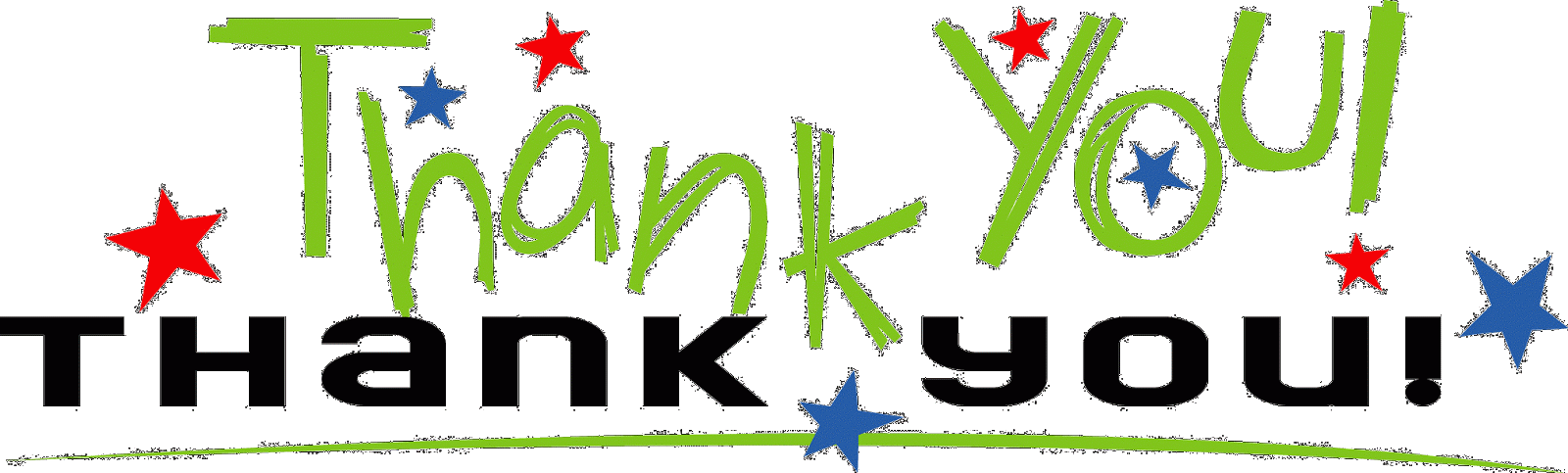 We sincerely thank the Parents Association for all their hard work and support.
 Since January the Parents Association have:
Provided pancakes and toppings for all the children in the school.
Organised an Easter visitor and egg for all the children.
Purchased a big selection of science equipment for the children.
Large outdoor games
Sensory Room lighting
Updated the guided reading programme by purchasing 56 books.
End of year bbq and gifts for 6th class children.
Home-baking for all staff
Many thanks to Syria Mc Geever for her PE tuition all year.  Both the children and staff love to see Syria every Thursday.
Thank you to all the parents who volunteered this year, it makes a big difference to the operation of the school when we are able to rely on parents for supervision.